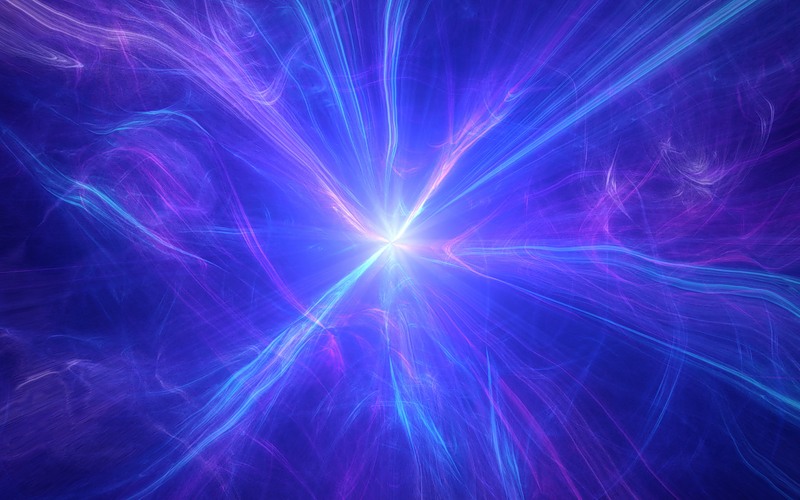 Как отмечают Новый год в других странах.
Южанинова Л.Г 
Учитель МАОУ «СОШ №40»
Города Перми
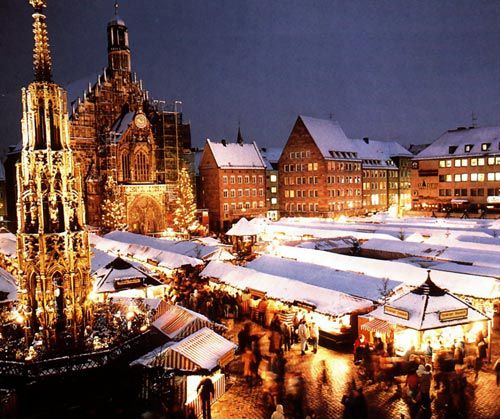 Венгрия
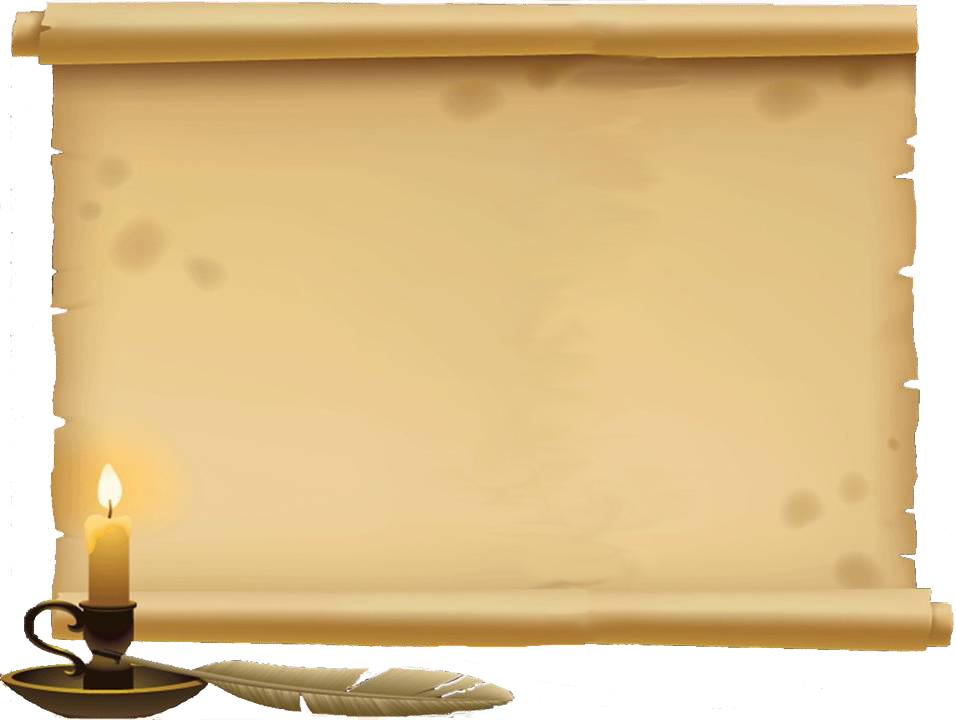 В Венгрии в «судьбоносную» первую секунду Нового года предпочитают свистеть – причем, используя не пальцы, а детские дудочки, рожки, свистульки. Считается, что именно они отгоняют от жилища злых духов и призывают радость, благополучие. Готовясь к празднику ,венгры не забывают о магической силе новогодних блюд : фасоль и горох сохраняют силу духа и тела, яблоки-красоту и любовь, орехи способны защитить от беды, чеснок-от болезней, а мёд-подсластить  жизнь.
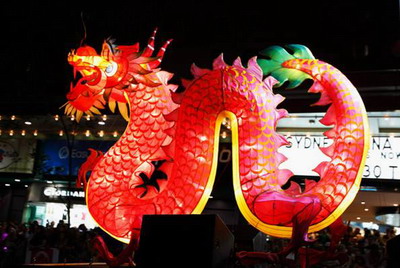 Япония
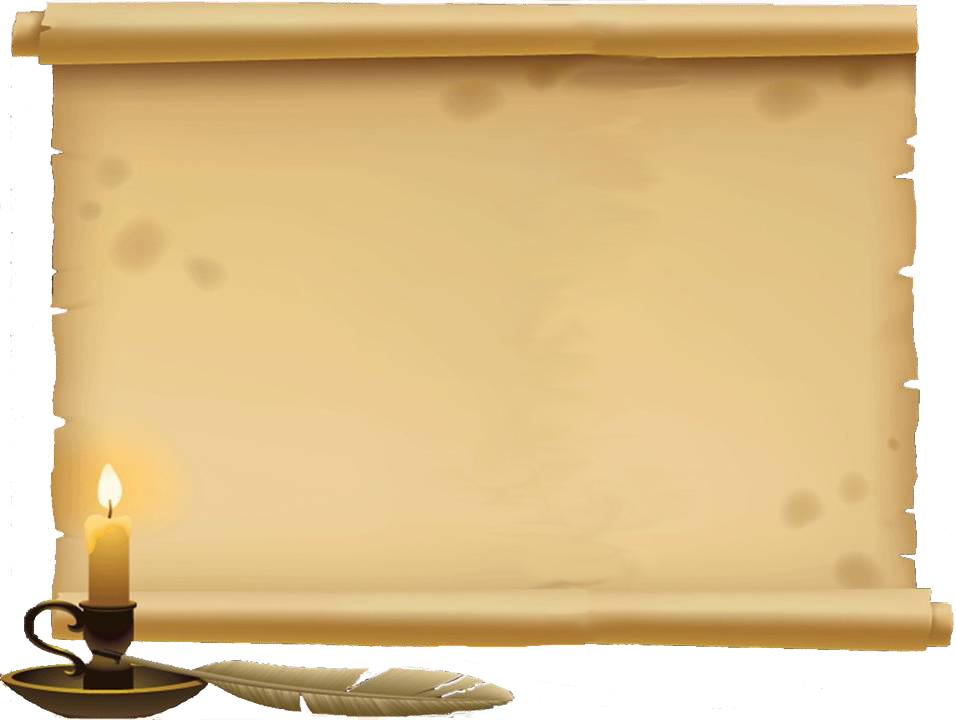 Японские дети встречают Новый год в новой одежде. Считается, что это приносит здоровье и удачу в Новом году. В новогоднюю ночь дети прячут под подушку картинку с изображением парусника, на котором  плывут 7 сказочных волшебников-7 покровителей счастья. В первые секунды Нового года следует засмеяться -это должно принести удачу. А чтобы счастье пришло в дом, японцы украшают его, точнее входную дверь, веточками  бамбука и сосны - символами долголетия и верности. Еда на столе - тоже символическая : длинные макароны-знак долголетия, рис- достатка, карп - силы, фасоль - здоровья.
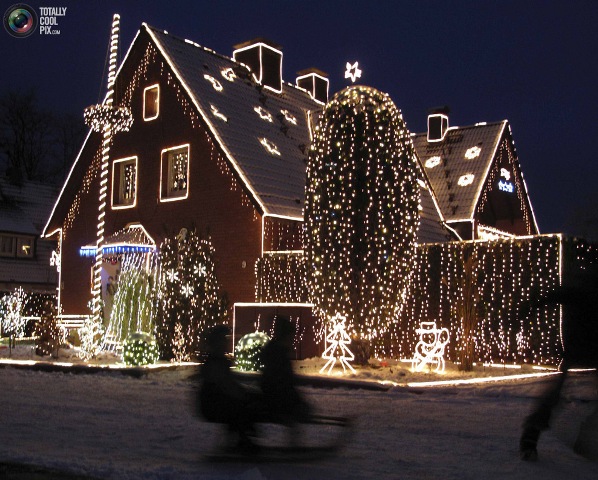 Германия
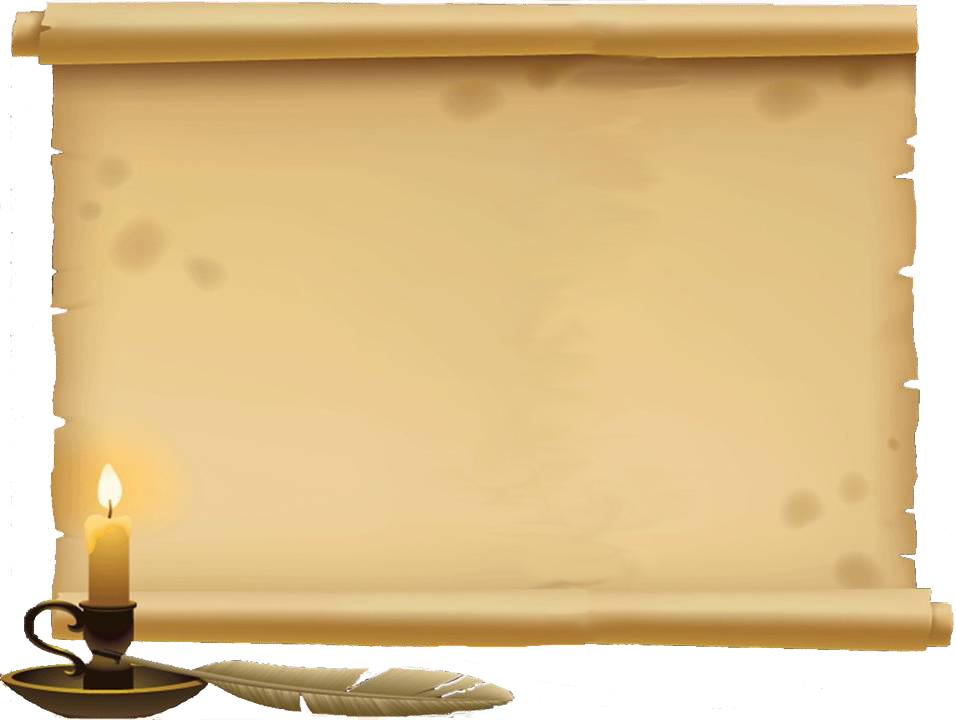 В Германии Санта Клаус появляется на ослике. Перед сном дети ставят на стол тарелку для подарков, которые им принесет Санта Клаус, а в башмаки кладут сено – угощение для ослика.
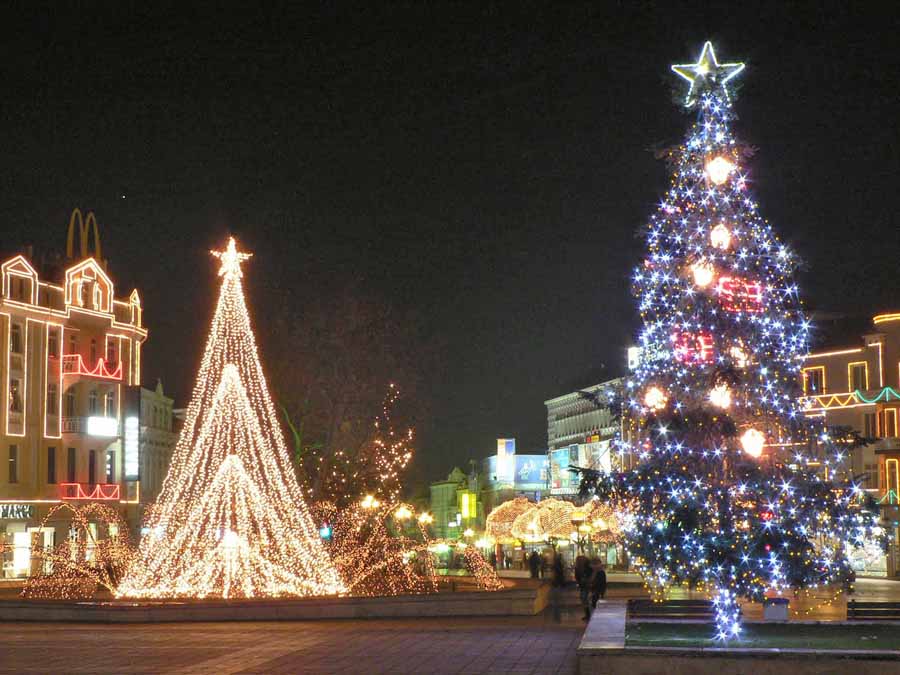 Болгария
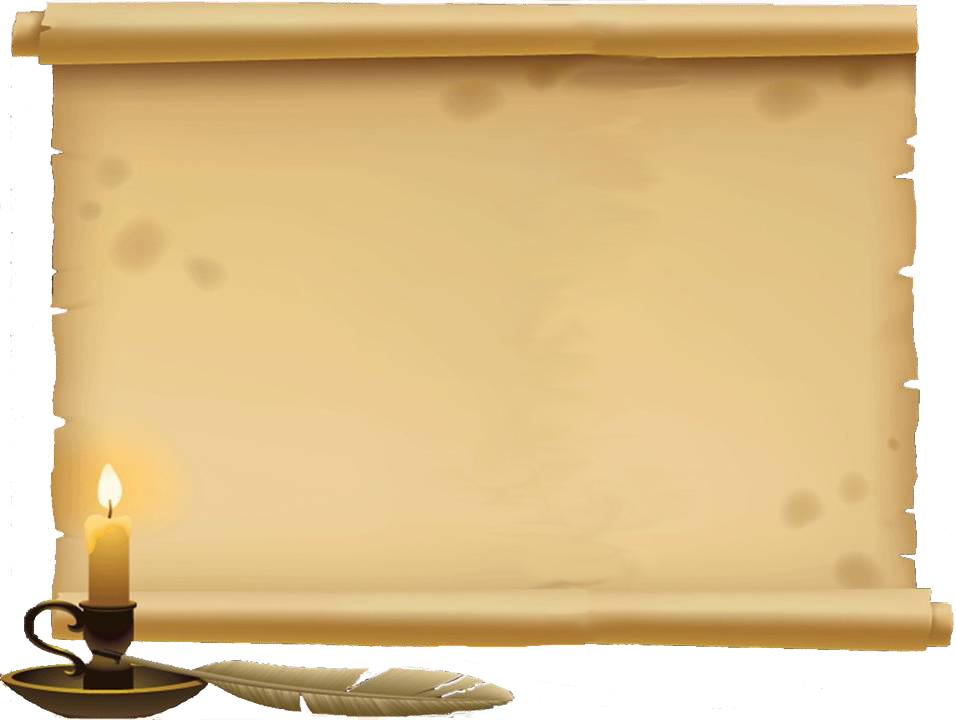 В Болгарии собираются на Новый год у праздничного стола гости, родственники и во всех домах на три минуты гаснет свет. Время, когда гости остаются в темноте, называют минутами новогодних поцелуев, тайну которых будет хранить темнота.
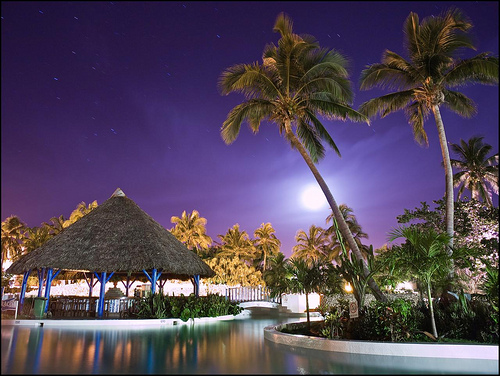 Куба
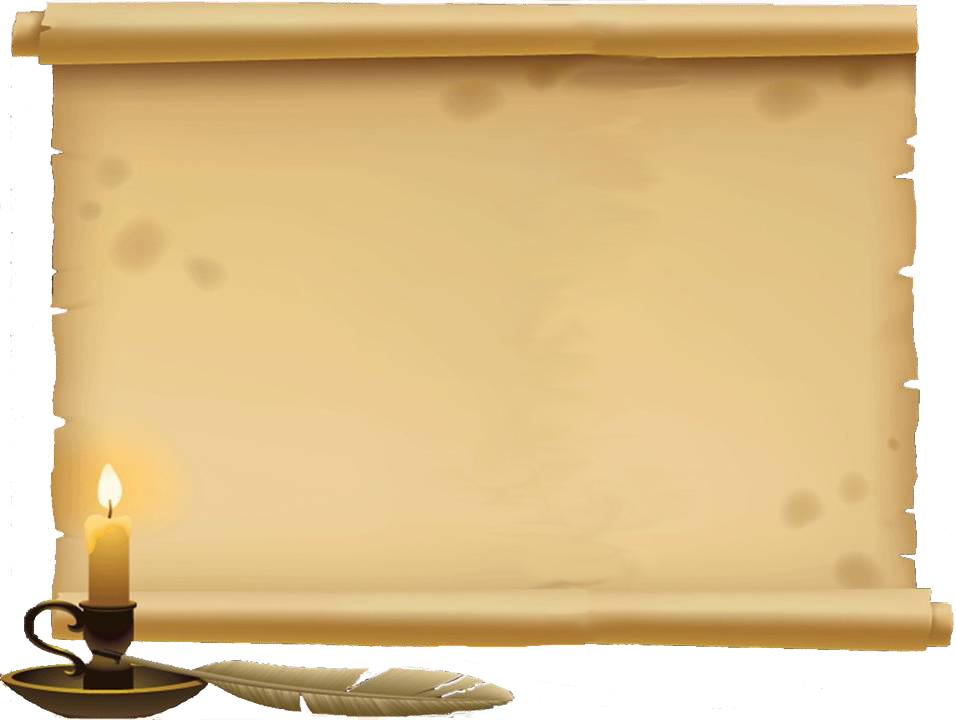 Детский новогодний праздник на Кубе называется День Королей . Королей-волшебников, приносящих подарки детям зовут Бальтасар, Гаспар и Мельчор. Накануне дети пишут им письма, в которых рассказывают о своих заветных желаниях. Кубинцы в канун Нового года заполняют водой посуду, которая есть в доме, а в полночь начинают выливать её из окон. Так все жители острова Свободы желают в Новом году светлого и чистого , как вода, пути. А пока часы бьют 12 ударов, необходимо скушать 12 виноградинок, и тогда добро, согласие и мир будут сопровождать  тебя все 12 месяцев.
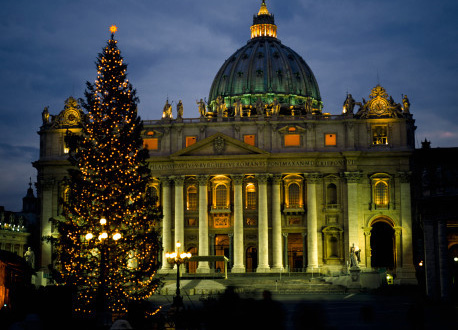 Италия
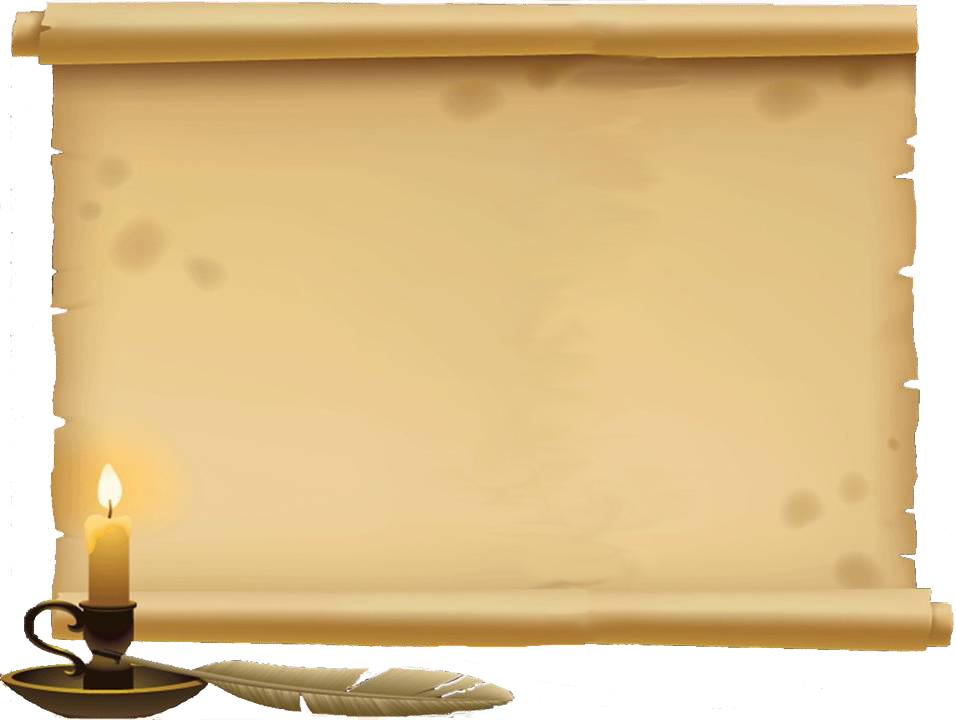 В Италии Новый год начинается 6 января. Все итальянские ребятишки с нетерпением ждут добрую Фею Бефану. Она прилетает ночью на волшебной метле, открывает двери маленьким золотым ключиком и, войдя в комнату, где спят дети, наполняет подарками детские чулки, специально подвешенные к камину. Баббо Натале – итальянский  Дед Мороз. В Италии считается, что Новый год  надо начинать, освободившись от всего старого. Поэтому в новогоднюю ночь принято выбрасывать из окон старые вещи. Надо быть осторожным, если хочешь, чтобы на голову тебе не свалился утюг или соломенный стул.
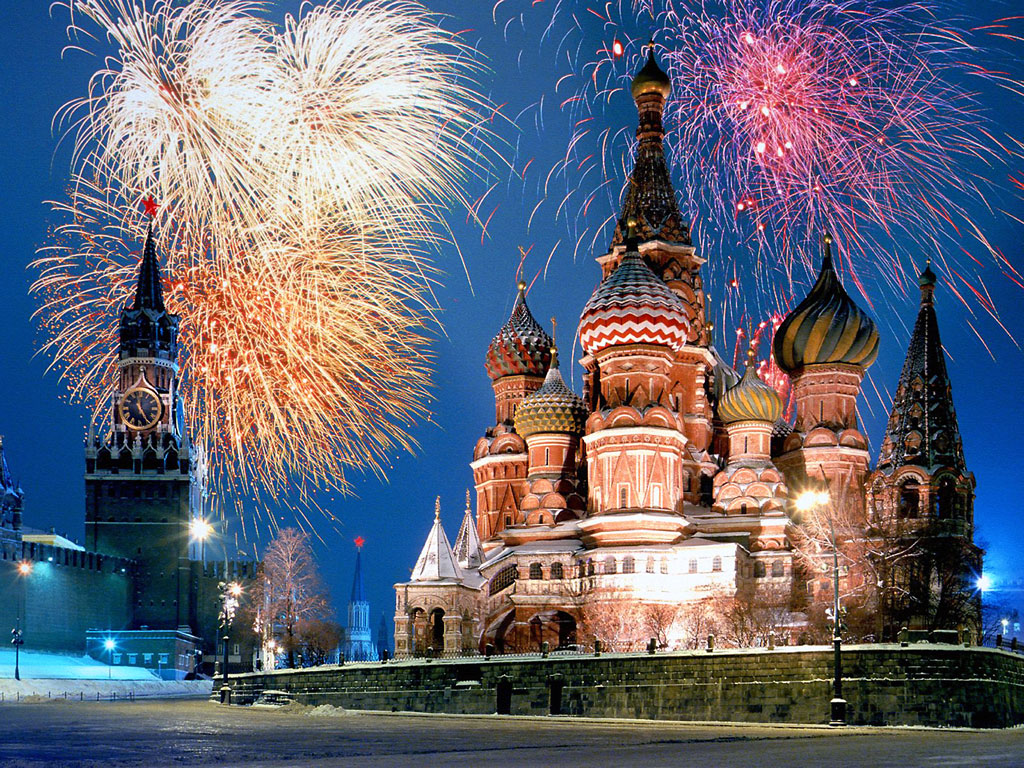 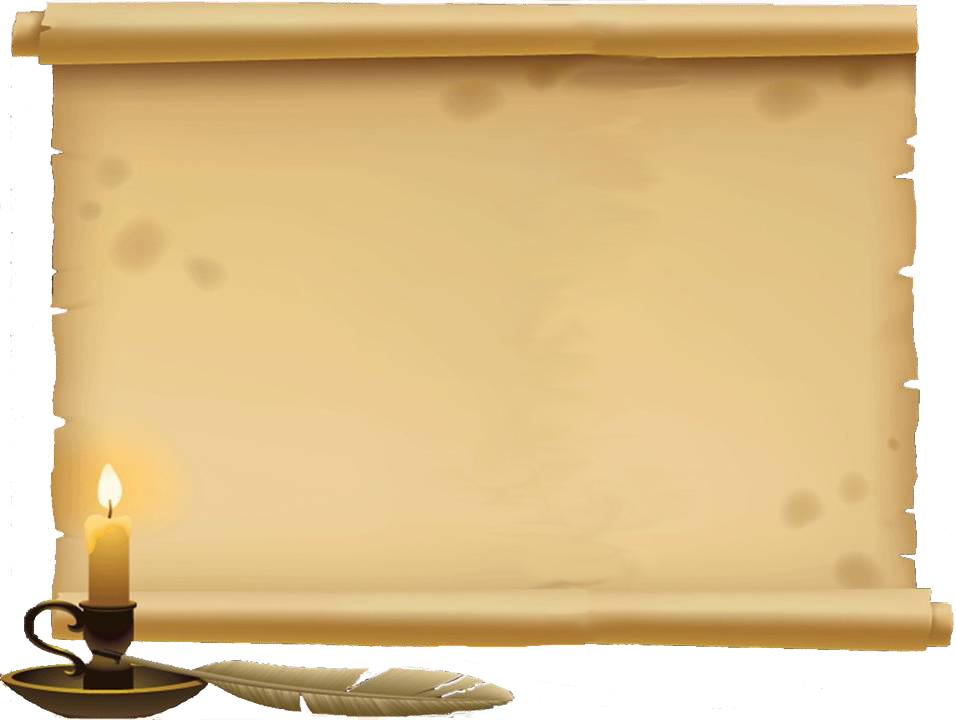 В презентации использованы материалы сайтов:http://www.posledela.ru/show/15307/Kak_vstrechayut_Novii_God_v_Vengriihttp://www.apriorico.com/interesnoe/china_new_year.htmhttp://ny.detsky-mir.com/4097/kak_vstrechajut_novyj_god_vo_vsem_mire/http://www.forum-grad.ru/forum2030/thread68239.htmlhttp://39oe.ru/?p=845http://infochristmas.ru/index.php/new-year-in-italy.htmlhttp://dobrochan.ru/b/arch/1373.xhtml